Figure 2. Functional analyses of GDF6 mutants. (A) Significant differences in activity of A249E and K424R-containing ...
Hum Mol Genet, Volume 18, Issue 6, 15 March 2009, Pages 1110–1121, https://doi.org/10.1093/hmg/ddp008
The content of this slide may be subject to copyright: please see the slide notes for details.
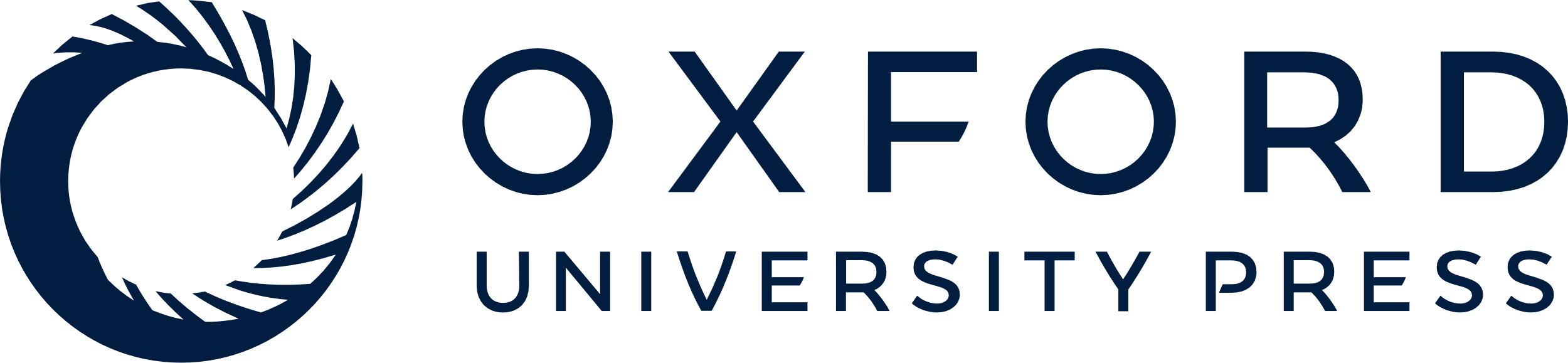 [Speaker Notes: Figure 2. Functional analyses of GDF6 mutants. (A) Significant differences in activity of A249E and K424R-containing mutants in the SOX9-reporter luciferase assay were observed, compared with wild-type. [Reporter gene activity expressed in relative light units, normalized to the control; the percentage reduction compared with wild-type are: A249E = 14% (0.1098), K424R = 30% (0.0897); wild-type = 0.1273]. (B) Western blot analysis of wild-type GDF6 and mutants A249E and K424R. Both pro-GDF6 (55 kDa) and mature GDF6 (15 kDa) were present in the supernatant (lanes 1–3), with pro-GDF6 detected in the cell lysates (lanes 4–6). Reduced amounts of mature GDF6 were observed in mutant GDF6 (lanes 2 and 3) when compared with wild-type (lane 1). Secreted alkaline phosphatase and α-tubulin controls demonstrate proper translation and secretion of control protein in supernatant and cell lysates, respectively. (UN = untransfected control).


Unless provided in the caption above, the following copyright applies to the content of this slide: © The Author 2009. Published by Oxford University Press. All rights reserved. For Permissions, please email: journals.permissions@oxfordjournals.org]